Designing for diverse learners
Simple guidelines to support best practice learning material design. The practices will benefit every learner, not just those who many require specific adjustments.
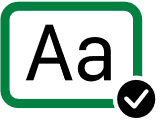 Always use a readable font, sentence case and a suitable font size – at least 12pt for web and print.
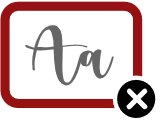 Avoid difficult to read text. Do not use as all capitals, small font sizes and cursive or script fonts.
Why font matters...
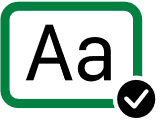 1
Sentence Case
Words can be identified by their shape. Readability is reduced with all caps because all words have a uniform rectangular shape.

Font
Unusual fonts with unnecessary flourishes can be hard to read.

Size
A small font size is more difficult to read.
2
3
Design for readability
Readability and legibility are key considerations for all users. Some people may have difficultly tracking along a line of text if its line height (a.k.a. leading) is too wide or too narrow. Some people need to enlarge text to read it and will not be able to access content set in a text size that is small or doesn’t scale correctly. Find out more about readability
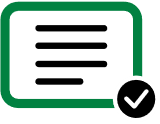 Always use left-aligned text and 1.5 line spacing.
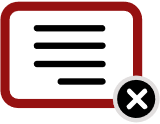 Avoid centre or right text alignment and full justification.
Why alignment matters...
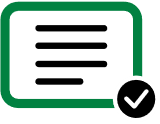 1
Left-aligned
Left-aligned text is the easiest to read, except for some Asian and Middle Eastern languages.

Line spacing
The space helps the reader focus on the text and creates a cleaner layout.

Line length
Long lines of text requires effort to track back to the beginning of the next line.
2
3
Text alignment
Fully-justified text forces each line to extend to both left and right margins by adjusting word and letter spacing. Although the resulting presentation may appear more tidy at first, these spacing variations impair readability. Some circumstances, like centered headings or a right-aligned date on a document, for example, might be appropriate, but these should be treated as exceptions. Find out more about alignment
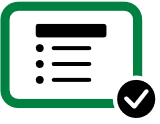 Always break up information. Use meaningful headings, sub-headings and one-level bullet lists.
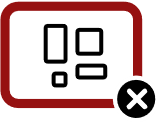 Avoid complex and cluttered layouts. Do not use multi-layered menus or complicated lists.
Why structure matters...
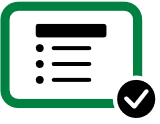 1
Meaningful headings
Headings create an outline for the page, similar to a term paper outline or table of contents.

Sub-headings
Unusual fonts with unnecessary flourishes can be hard to read.

Lists
List structure should be used wherever a logical list is present, and nowhere else.
2
3
Headings provide structure
A heading describes the content that follows it, much like a news headline. When arriving at a new page, sighted users gravitate toward headings to quickly find what they want on the page. Screen reader and other assistive technology users can also skip from heading to heading. Find out more about structure
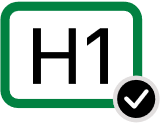 Always use heading styles, tags or other formatting features for headings and sub-headings.
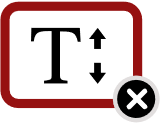 Avoid manual formatting text to convey headings, meaning or structure.
Why headings matter...
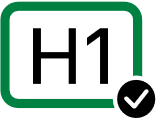 1
Headings
A heading describes the content that follows it, serving as a valuable way for users to navigate through a page or document.

Heading Styles
Sighted users can quickly navigate using headings. When you use heading tags or styles it allows screen readers to navigate in the same way.
Sub-Headings
Sub-headings help break content into smaller sub-sections. This breaks up large, overwhelming blocks of content and aids navigation.
2
3
Headings provide structure
Navigability is an important aspect of accessibility. If you have a large page or document, you should use headings and sub-headings to divide you content into meaningful chunks. A sighted user can easily skim a table of contents or series of visible headings to find relevant content. However, screen readers cannot identify headings by size, colour, font or other formatting feature. For this reason, heading tags or styles are an important way to mark headings for screen readers. Find out more about headings
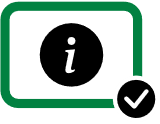 Always make important information clear and easy to find.
DON’T DO THIS
Avoid the use of all capital letters, underlining and italics for heading styles or emphasis.
Why information hierarchy matters...
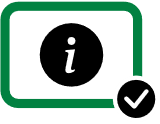 1
Keeping it clear
It can be easy to overwhelm users with too much detail or content. Always try to make any important information clear and draw attention to it.

Foreground the important
Important information should never be buried.
Easy to find
Where possible, content should be searchable. Always consider using a table of contents or other form of navigation if appropriate.
2
3
Design for clarity
Important information should never be buried or difficult to find. Find out more about clarity
Always write descriptive and meaningful hyperlinks and use a URL shortener if required.
Contact us
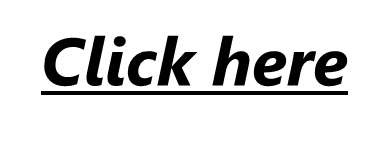 Avoid using uninformative hyperlinks and never use ‘click here’.
Why descriptive links matter...
1
Use links
Don’t just type out a full web or email address. If you need to send users to another page or email, use a link. When a user clicks a link, it will take them to the relevant page or open their email application.
Use descriptive links 
Screen readers can navigate the links across a document or website. To support visually impaired users, links must be meaningful – this means avoiding the use of ‘click here’ or other generic labels.
Shorten links if printing
Long links to specific pages on a website can be difficult for users to type out or remember. Always use a URL shortener if you need to print a link. You may want to consider using a QR code as well.
Contact us
2
3
Design for ease of use
Whether looking at a single website or the entirety of the internet, the importance of inter-linking is easy to see. It allows a user to easier navigate between and within pages. The use of such links, however, is often forgotten when it comes to emails, documents and other digital media. Many users make the mistake of simply pasting entire web addresses (URLs). This requires a users to manually copy and paste a link to use it. It also does not inform them of what the link is and why they may want to access it. Find out more about links
Always use a combination of colour, shapes and text to convey meaning.
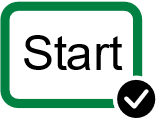 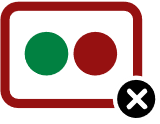 Avoid the use of colour or shape as the only way to convey meaning.
Why colour matters...
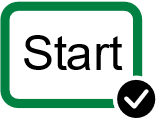 Colour
Colour can be a simple and effective way to visually communicate meaning. What any given colour means, however, can vary from culture to culture. Furthermore, users that are colourblind or visually impaired will find it difficult to assess meaning if you rely on colour alone.
Shape
Shape is great for visual communication, but Individuals and cultures may interpret shapes differently. Furthermore, without alt text, shapes cannot be interpreted by screen readers. For this reason, shape cannot be used as the only way to communicate meaning.
Text
Using font weight (bold) or size can be a great way to communicate meaning or emphasis. Text formatting, however, is not always identified by screen readers, and so cannot be used as the only form of emphasis or meaning.
1
2
3
Design for inclusive communication
If you rely on colour, shape or text formatting as the only means of communication, you risk your message being misunderstood by some users. For example, a green button for good and a red button for bad may be generally understandable for most users. For someone colourblind, however, it may be indecipherable. In the word ‘good’ is used on the green button, and the word ‘bad’ on the red button, it encodes this information through multiple means. This increase both accessibility and inclusivity. Find out more about colour
Always ensure sufficient colour contrast from foreground and background elements.
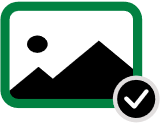 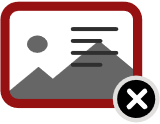 Avoid low colour contrasts and the use of text over images or patterned backgrounds.
Why contrast matters...
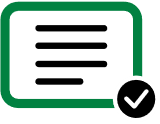 1
Appropriate contrast
Without sufficient contrast between foreground and background elements, users may struggle to perceive content. This is particularly important for visually impaired users.

Text contrast
Good contrast is particularly important to ensure legibility. Text transparency, size, font and animations can influence contrast. This impacts text legibility and accessibility for users.

Contrast beyond text
The need for appropriate contrast applies to user interfaces, icons and any other perceivable content.
2
3
Design for readability
Colour and contrast are key considerations for all users. Some people may have difficultly seeing content if it there is not enough contrast between foreground and background elements. The most important element is the contrast between text and its background. 
Find out more about contrast
Always provide multiple means of representation. Add meaningful alternative (alt) text to all images, diagrams and tables.
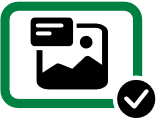 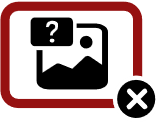 Avoid using one means of expression, especially when using media or explaining challenging concepts. Avoid unclear or overcomplex alt text.
Why (alt) text matters...
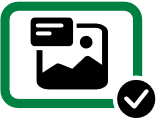 1
Provide textual alternatives
If you are using specialist communication techniques like images, tables or multimedia, always ensure the same information is provided in an alternative textual format.

Be specific, and succinct
If you are writing a textual alternatives, focus on a brief description that provides an equivalent meaning for users unable to access the image or media source.

Multiple representation
If you are ever explaining a challenging concept or are providing important, provide more than one way to help student understand it.
2
3
Design for understanding
Learns will always have different ways in which they are able to perceive and comprehend information. Instead of focusing on one way to communicate, you should always ensure you use multiple means of representation. This means providing textual alternatives for any non-text content. It also includes the use of multiple approaches, explanations or examples to explain a concept, allowing learners multiple opportunities to grasp it. Find out more about alt text
Always provide transcripts or captions for audio and video. Narrate video descriptively.
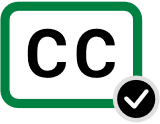 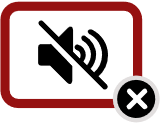 Avoid providing audio and video without an alternative representation.
Why transcripts matter...
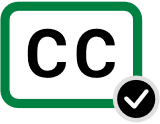 1
Captions for multimedia
Any visual and audio multimedia must include captions – a text version of the speech that is synchronised to the corresponding timeframe in the multimedia source.

Transcripts for multimedia
For optimal accessibility, you should also provide a transcript for multimedia content. This provides a textual alternative for anyone, and also enhances searchability.

Descriptive narration
Descriptive narration can help users with visual disabilities to perceive information that is only presented visually. This can be done via a separate audio description track.
2
3
Design for inclusivity
Captions, transcripts and descriptive narration are vital for anyone with hearing and/or visual disabilities. They also benefit learners that struggle with the language or the accent of a speaker. Captions and transcripts can benefit learners based in busy or noisy environments – or spaces where they may not have access to audio speakers. Your captions and transcripts should provide equivalent text to the spoken words and other audio information. They should also be accessible and readily available – users shouldn’t have to request them. Find out more about transcripts
Always allow user control for media and navigation. Ensure all content can be navigated with a keyboard.
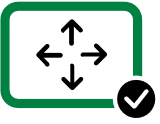 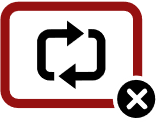 Avoid automatically playing media content and forcing control by use of a mouse or touch screen alone.
Why control matters...
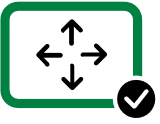 1
Allow media control
You should never force media to play, or stop users from having control of play, pause, stop, volume and captions.

Keyboard navigation
The ability to use a keyboard is essential for web accessibility. You should ensure you have a visual indicator for the element that has keyboard focus and check your navigation order is logical.

Never rely on specific input
Learners may be using a touch screen, a mouse, keyboard navigation or other assistive technology. Never force use of one specific type of input device.
2
3
Design for all devices and inputs
Never make assumptions about the way your users navigate and use electronic devices. Keyboard control, for example, is essential for users that struggle with fine motor control or have limited (or no) use of their hands. Ensuring keyboard accessibility usually ensures other specialist peripheral devices like eye trackers, voice navigation and braille keyboards also work. You need to pay close attention to the navigation order, especially in tools like PowerPoint where objects are placed in a non-linear format. Find out more about navigation
Always use accessibility checkers where available.
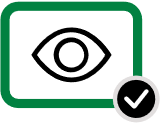 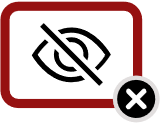 Avoid assuming your content is accessible without testing it.
Why accessibility matters...
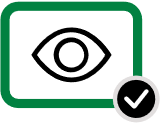 1
Automate checking
Manually checking for accessibility issues can be very hard, especially when you need to look at semantic structures. Accessibility checkers can be a great way to quickly spot major issues.
Manually reviewing
No checker in perfect – and while we recommend using them, you will still need to check some things manually. Most accessibility checkers will identify things that need manually reviewing.
Quick fixes
If you are using an application that has a built-in accessibility checker, it will often provide you with contextual information to address the information directly within the program you are using.
2
3
Keeping accessibility at the heart of everything you do
This resource has so far focused on specific things you can do to have a significant impact on accessibility. However, identifying these issues can be challenging. For this reason, multiple accessibility checkers are available to help you spot problems and fix them. Many of these tools are available within popular software – like the Microsoft Office suite. The main message here is to never assume you’ve met accessibility standards. Check your work with one of these tools and address any issues you need to undertake manually. Find out more about accessibility